ATENDIMENTOEDUCACIONAL   ESPECIALIZADO
PROF. DIANE MARLI
Atendimento Educacional Especializado/Sala de Recursos Multifuncionais- prof. Diane Marli
ROTINA
HORA DA HISTÓRIA
INTERPRETAÇÃO
ATIVIDADES
Atendimento Educacional Especializado/Sala de Recursos Multifuncionais- prof.Diane Marli
HORA   DA   HISTÓRIA
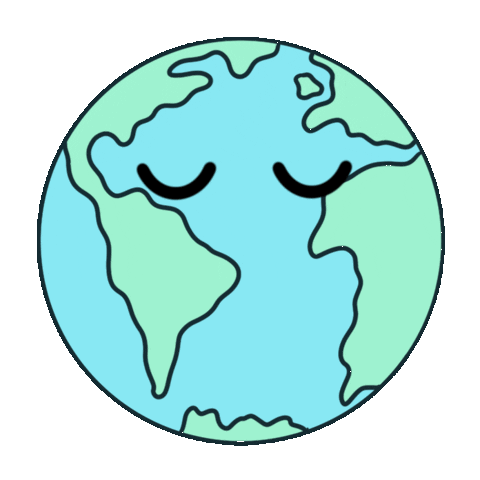 PLANETA  TERRA       CONTRA  O CORONA  VÍRUS
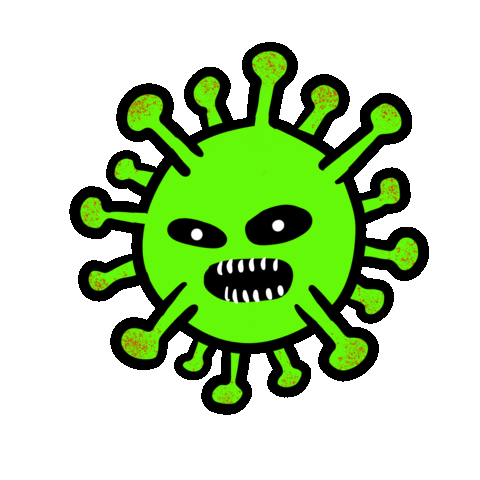 Atendimento Educacional Especializado/Sala de Recursos Multifuncionais- prof.Diane Marli
PLANETA  TERRA       CONTRA  O CORONA  VÍRUS
Atendimento Educacional Especializado/Sala de Recursos Multifuncionais- prof.Diane Marli
QUAL IMAGEM É IMPORTANTE CONFORME A HISTÓRIA?
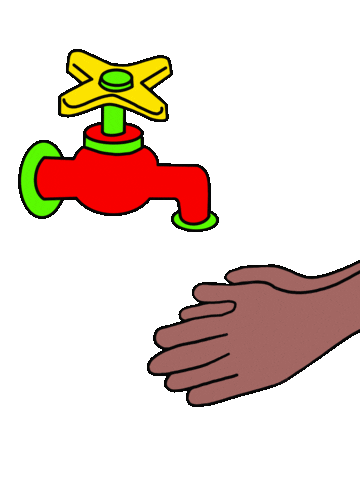 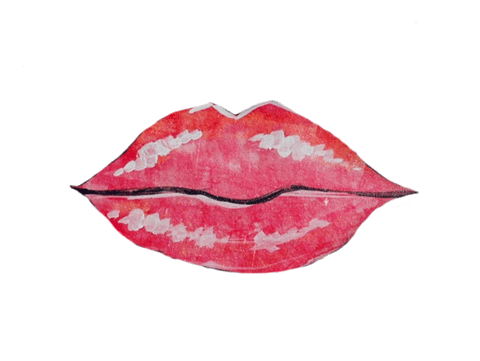 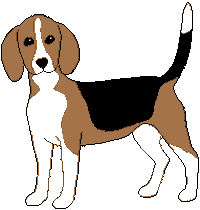 Atendimento Educacional Especializado/Sala de Recursos Multifuncionais- prof.Diane Marli
QUAL IMAGEM É IMPORTANTE CONFORME A HISTÓRIA?
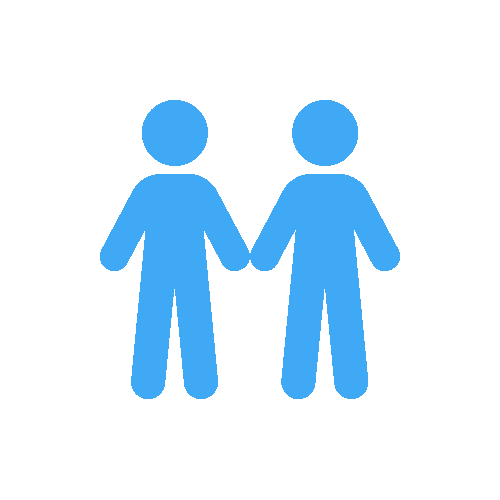 Atendimento Educacional Especializado/Sala de Recursos Multifuncionais- prof.Diane Marli
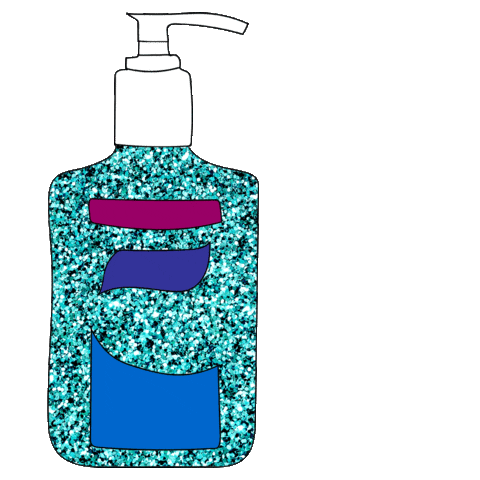 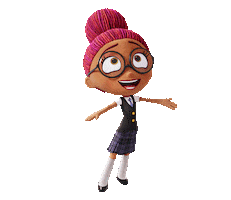 QUAL IMAGEM É IMPORTANTE CONFORME A HISTÓRIA?
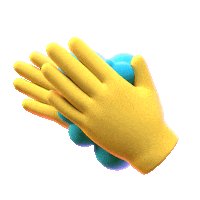 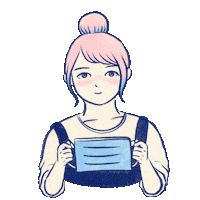 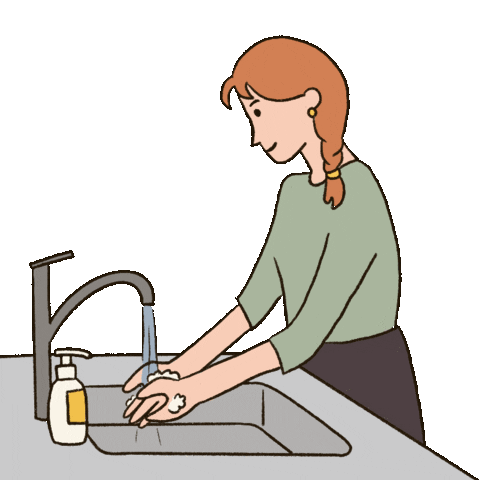 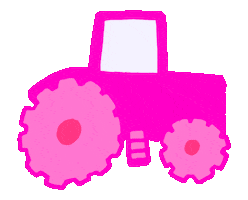 Atendimento Educacional Especializado/Sala de Recursos Multifuncionais- prof.Diane Marli
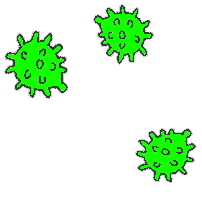 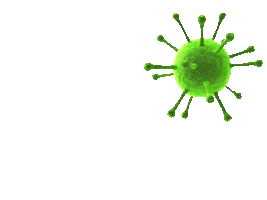 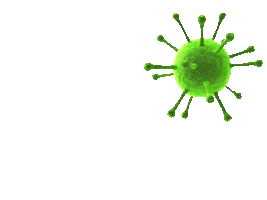 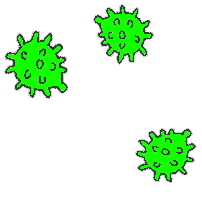 VAMOS CONTAR?
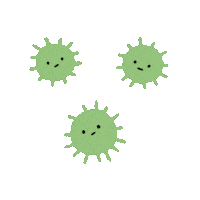 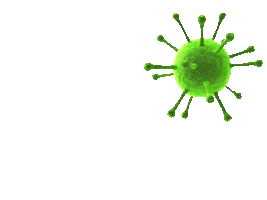 Atendimento Educacional Especializado/Sala de Recursos Multifuncionais- prof.Diane Marli
VAMOS    CONTAR?
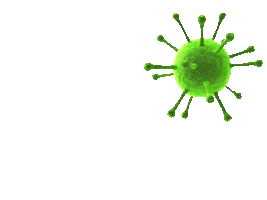 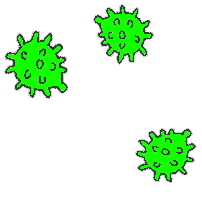 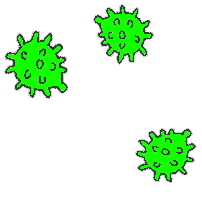 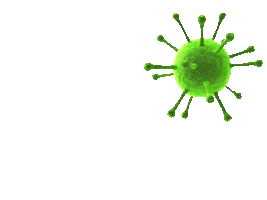 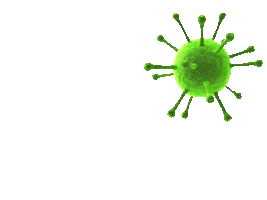 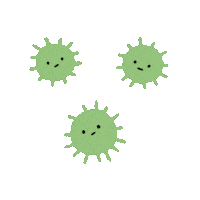 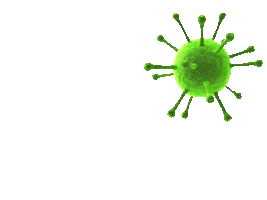 Atendimento Educacional Especializado/Sala de Recursos Multifuncionais- prof.Diane Marli
QUANTAS MÁSCARAS?
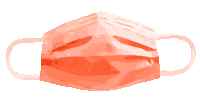 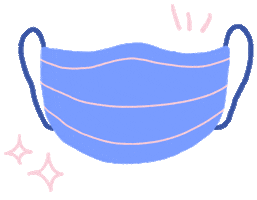 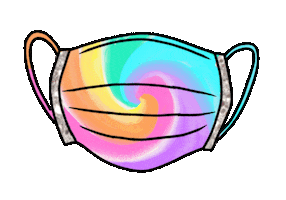 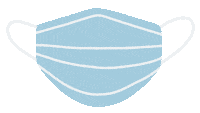 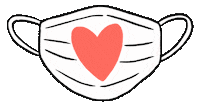 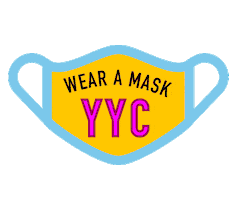 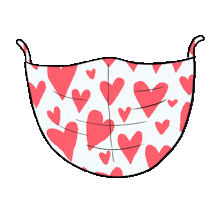 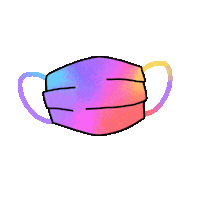 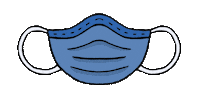 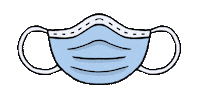 Atendimento Educacional Especializado/Sala de Recursos Multifuncionais- prof.Diane Marli
QUAL MÁSCARA ESTÁ SOBRANDO?
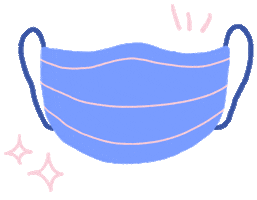 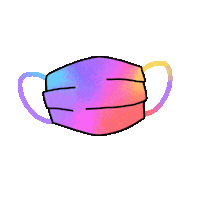 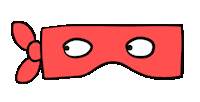 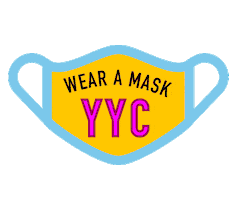 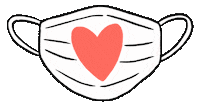 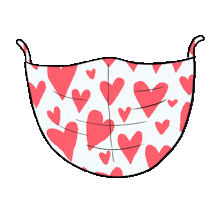 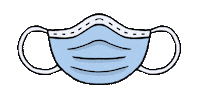 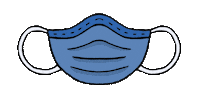 Atendimento Educacional Especializado/Sala de Recursos Multifuncionais- prof.Diane Marli
Atendimento Educacional Especializado/Sala de Recursos Multifuncionais- prof.Diane Marli